Energy Science and Technology:  Solar Energy
2018/2019
Objectives
Understand the uses of Solar Energy in
Heating and cooling
Generating electricity
Understand the different mechanisms of concentrating solar energy
2
Introduction
http://www.youtube.com/watch?v=NDZzAIcCQLQ  
http://www.youtube.com/watch?v=4uPVZUTLAvA
Almost all of our energy is from solar energy 
(through nuclear)
3
Solar Energy
Chapter 2: Solar thermal energy
Chapter 3: Solar Photovoltaics
4
Solar Thermal Energy
5
The nature and availability of solar radiation
Characteristics
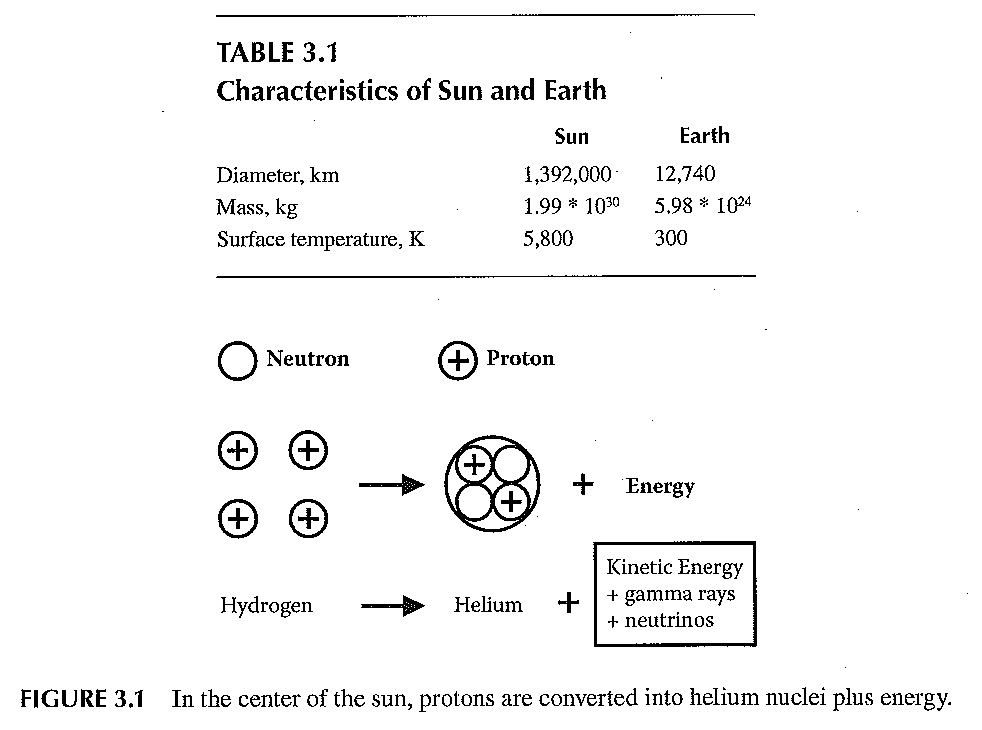 7
Introduction to Renewable Energy, by Vaughn Nelson, CRC Press Taylor & Francis Group, Boca, Raton, London, New York, 2011
The Main Reactions
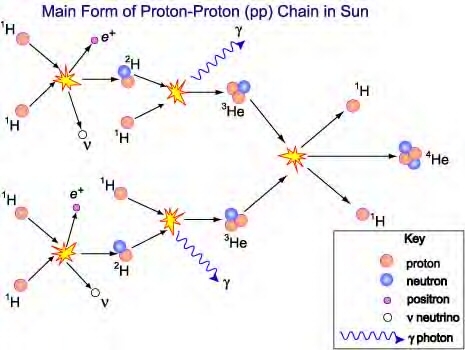 8
http://m.teachastronomy.com/astropedia/article/Nuclear-Reactions-in-the-Sun
Introduction: Solar Energy
The sun is the central body of our planetary system; and is the star closest to the earth
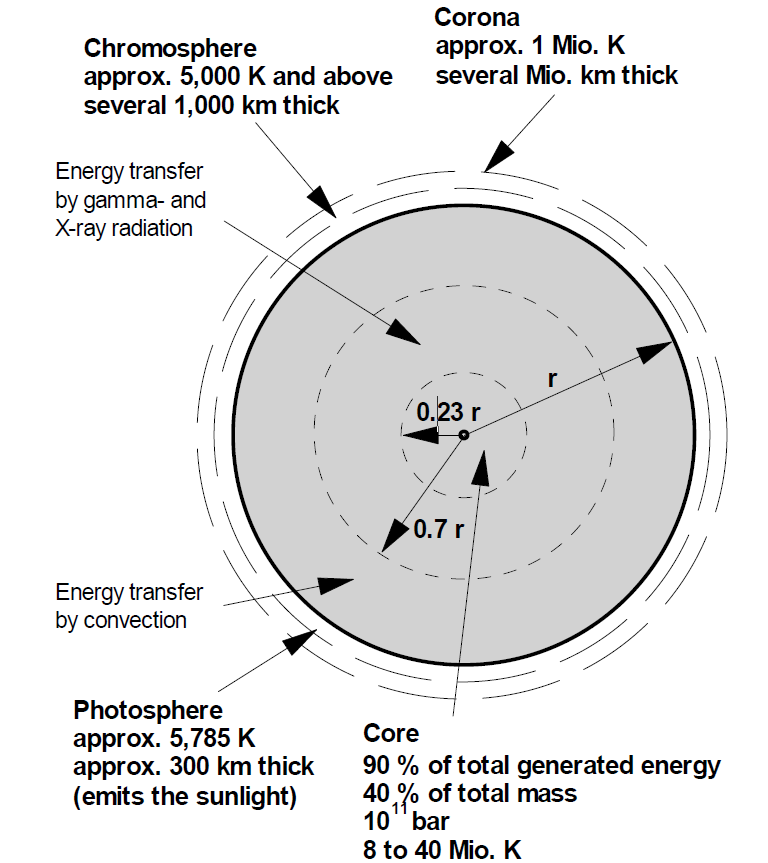 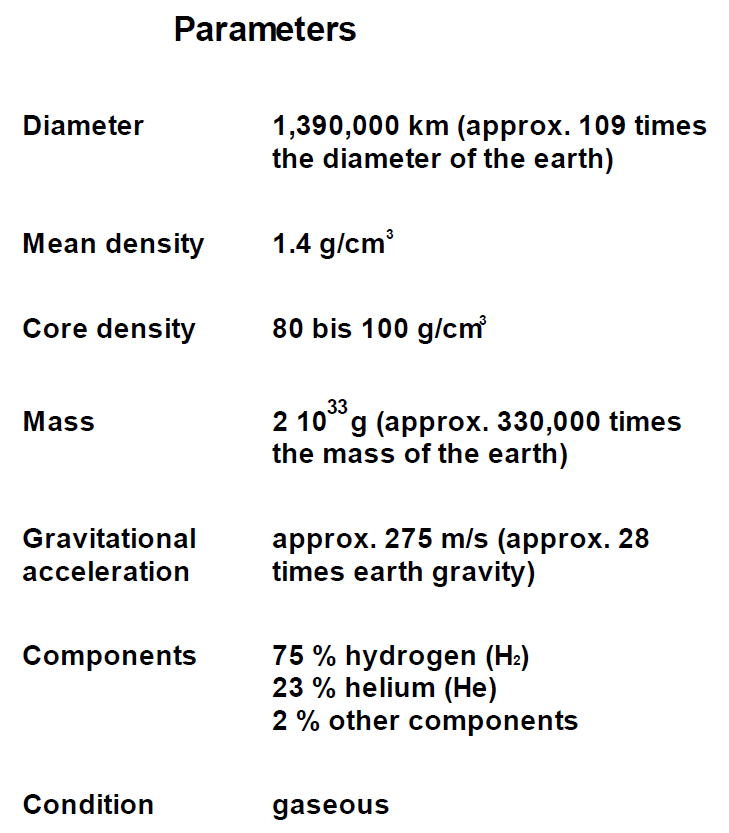 9
Renewable Energy, by Martin Kaltschmitt . Wolfgang Streicher,  and Andreas Wiese, Springer- USA 2007
Parameters
Nucleus has temperatures of approximately 15x109 K.
Energy is released by nuclear fusion where hydrogen is melted to helium. The resulting mass loss (approximately 5x109 Kg/s) is converted into energy E. 
Einstein: Energy is calculated by multiplying mass m and the square of the speed of light c:
E=mc2
Energy is released in the form of electromagnetic radiation
10
Electromagnetic Radiation
Electromagnetic radiation mainly released by the photosphere covers the entire frequency from short-wave to long-wave radiation
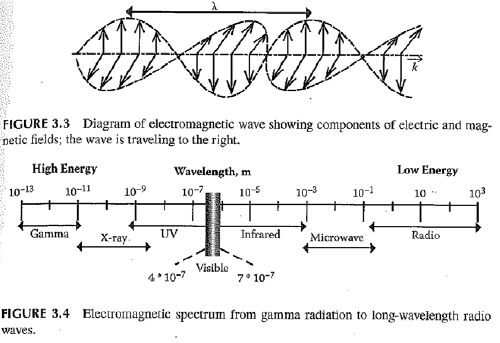 11
Introduction to Renewable Energy, by Vaughn Nelson, CRC Press Taylor & Francis Group, Boca, Raton, London, New York, 2011
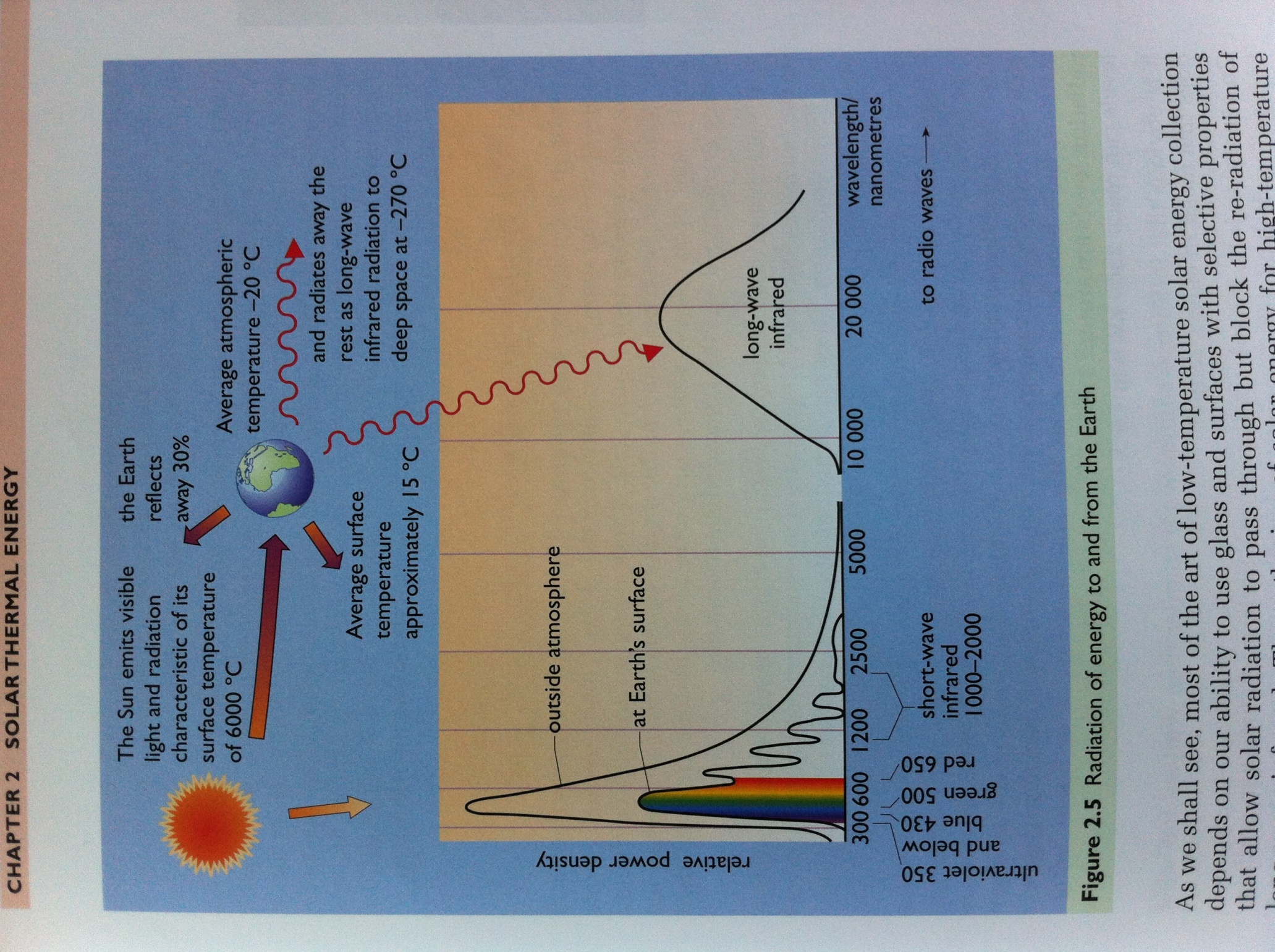 Radiation from the Photosphere
12
Radiant Flux Density
The radiant flux density of the sun, MS, is approximately 63.5x106 W/m2
The radiant flux density of the sun decreases with the square of the distance travelled
Radiant flux density at the outer rim of the earth atmosphere ESC can be calculated according to:
13
Radiant Flux Density calculation
Diameter of sun dS is assumed up to photosphere (approx.1.39x109 m) 
Mean distance between sun and earth (LES) is approx. 1.5 1011 m
The mean radiant flux density is approx. 1,370 W/m2 calculated at the top rim of the earth atmosphere. This mean value is called the solar constant.
Why does the radiant flux density change throughout the year?
14
Position – On Earth
Longitude – from North to South, zero at Greenwich 
Latitude – from East to West, zero at the equator
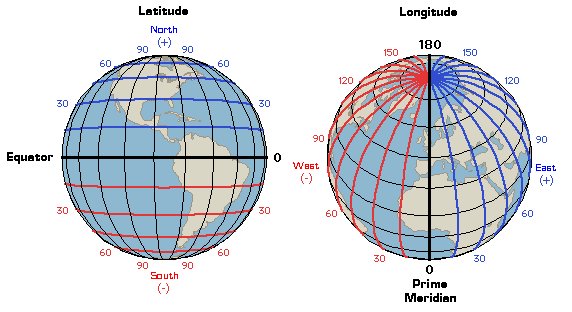 15
http://geographyworldonline.com/tutorial/latitudelongitude.jpg
Position – Of the Sun
Altitude – between sun and horizon
Azimuth – between north and the projection of line from sun to Earth
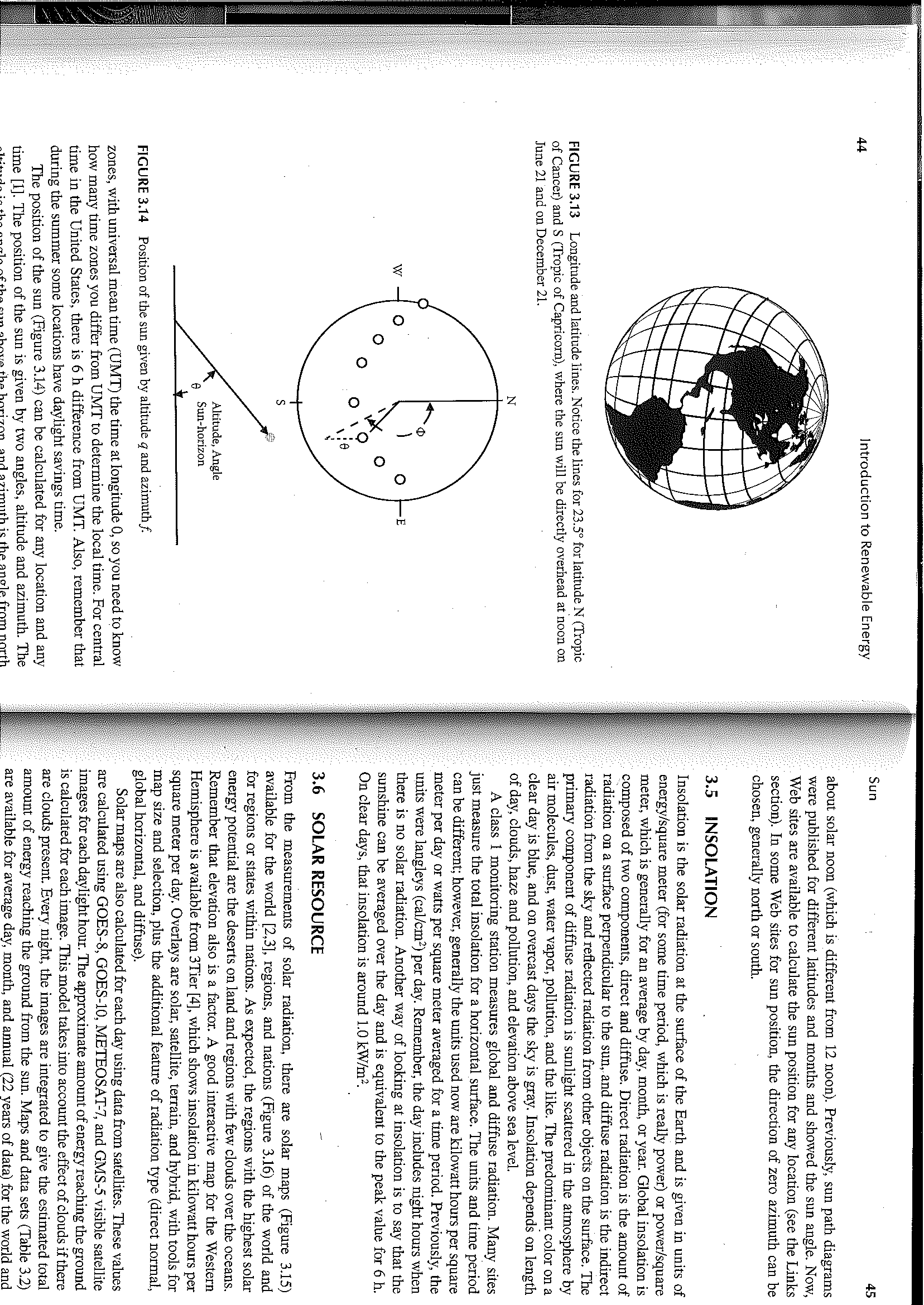 16
Introduction to Renewable Energy, by Vaughn Nelson, CRC Press Taylor & Francis Group, Boca, Raton, London, New York, 2011
Seasonal Variation
Caused by the elliptical orbit, where earth moves around the sun during the course of one year
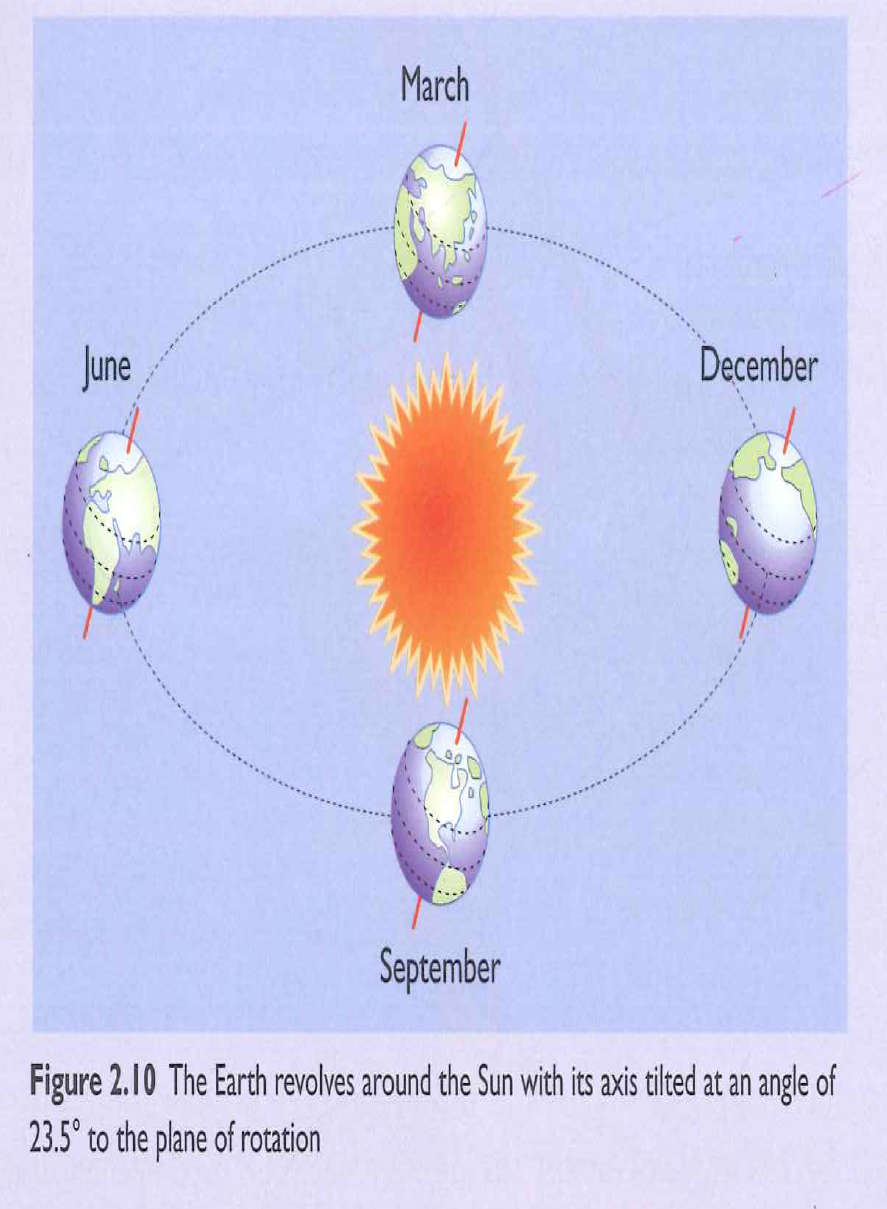 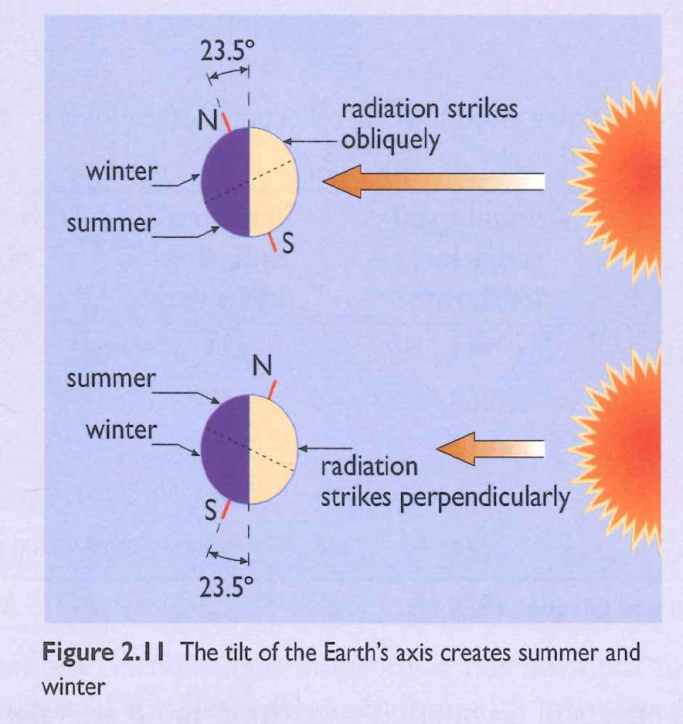 What happens in the North Pole in summer and winter?
17
Yearly intensities
Relative distance variation leads to fluctuation in radiation incident on the atmospheric rim
The solar constant reaches its maximum in January at almost 1,420 W/m2, due to reaching the shortest distance between the sun and the earth (Perihelion) on January. 
The opposite takes place on July, when it reaches its minimum with approximately 1,330 W/m2 (Aphelion).
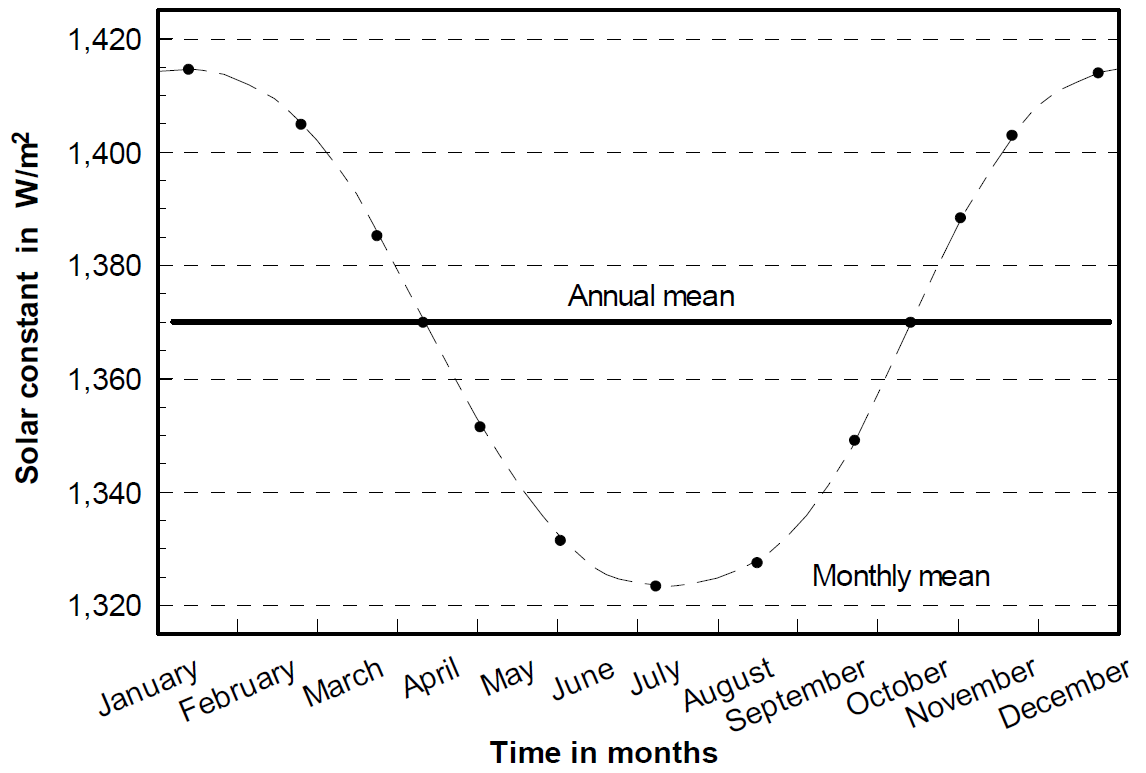 18
Renewable Energy, by Martin Kaltschmitt . Wolfgang Streicher,  and Andreas Wiese, Springer- USA 2007
Optimizing the Tilt
Tilt angle < latitude (in summer)
Tilt angle = latitude (in spring and autumn)
Tilt angle > latitude (in winter)
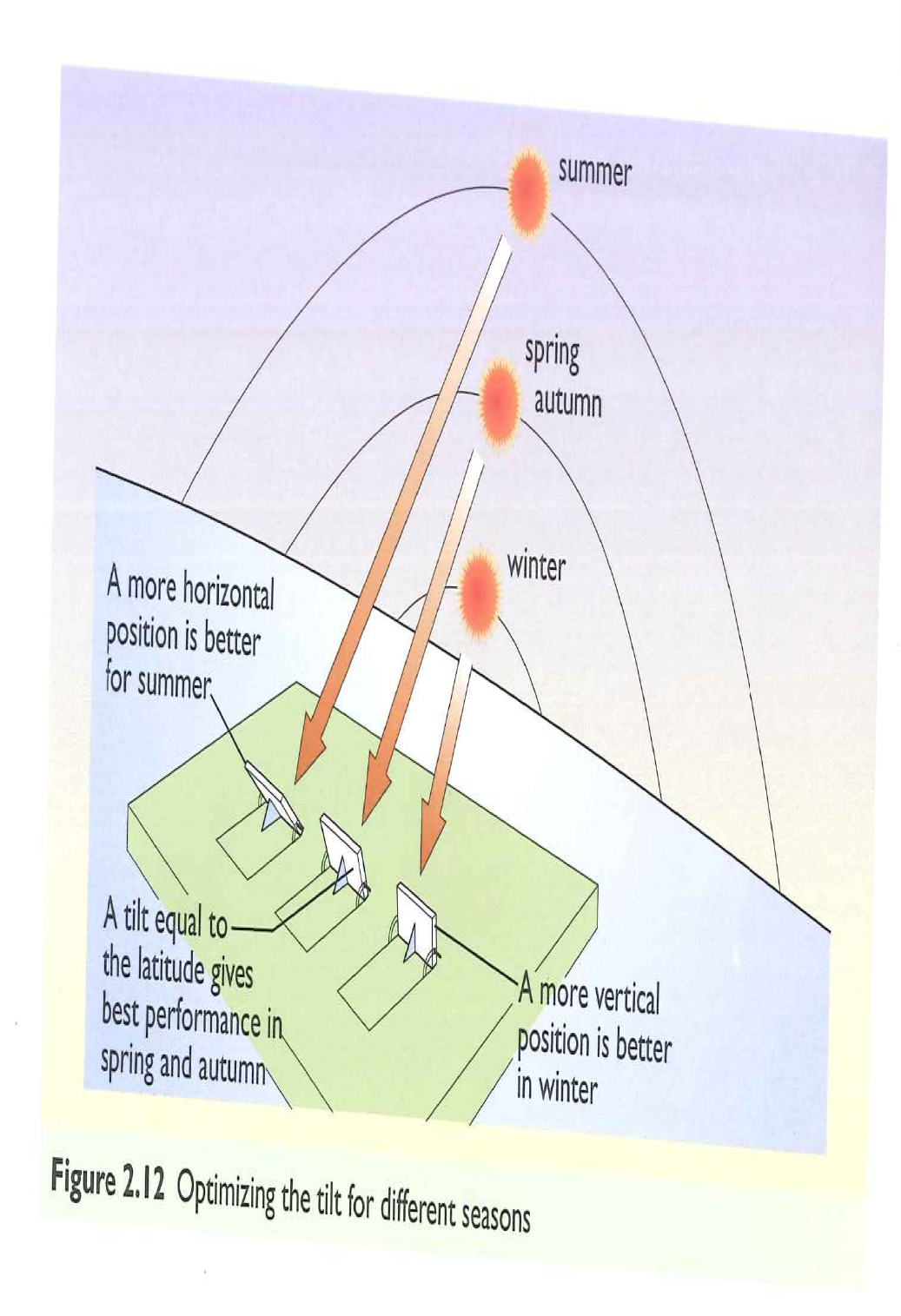 To maximize solar collection if you are on the northern hemisphere.
19
Insolation
Solar radiation at the surface of the earth
Units: energy/sq. meter or power/sq. meter
20
Glazing
Before discussing solar heating and cooling, we must study glazing
Glazing
Transparent material used for windows 
Covering that transmits solar energy
Material can be glass (clear/coated/tinted) or plastics.
21
Incident light
As light is incident on a material, it is either:
Absorbed (α), or
Transmitted (), or
Reflected (ρ)
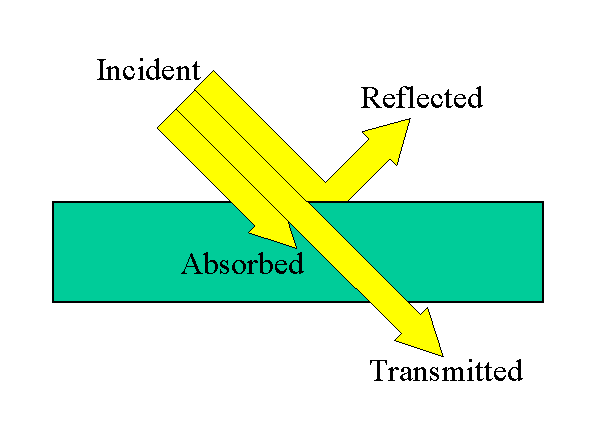 22
Windows
Incident light is either transmitted, reflected, or absorbed
Absorbed light is eventually reradiated
Transmittance depends of glazing material and angle of incidence
Windows can be single or multiple layer
23
The Magic of Glass
Transparent to visible light and short-wave infrared radiation
Opaque to long-wave infrared radiation
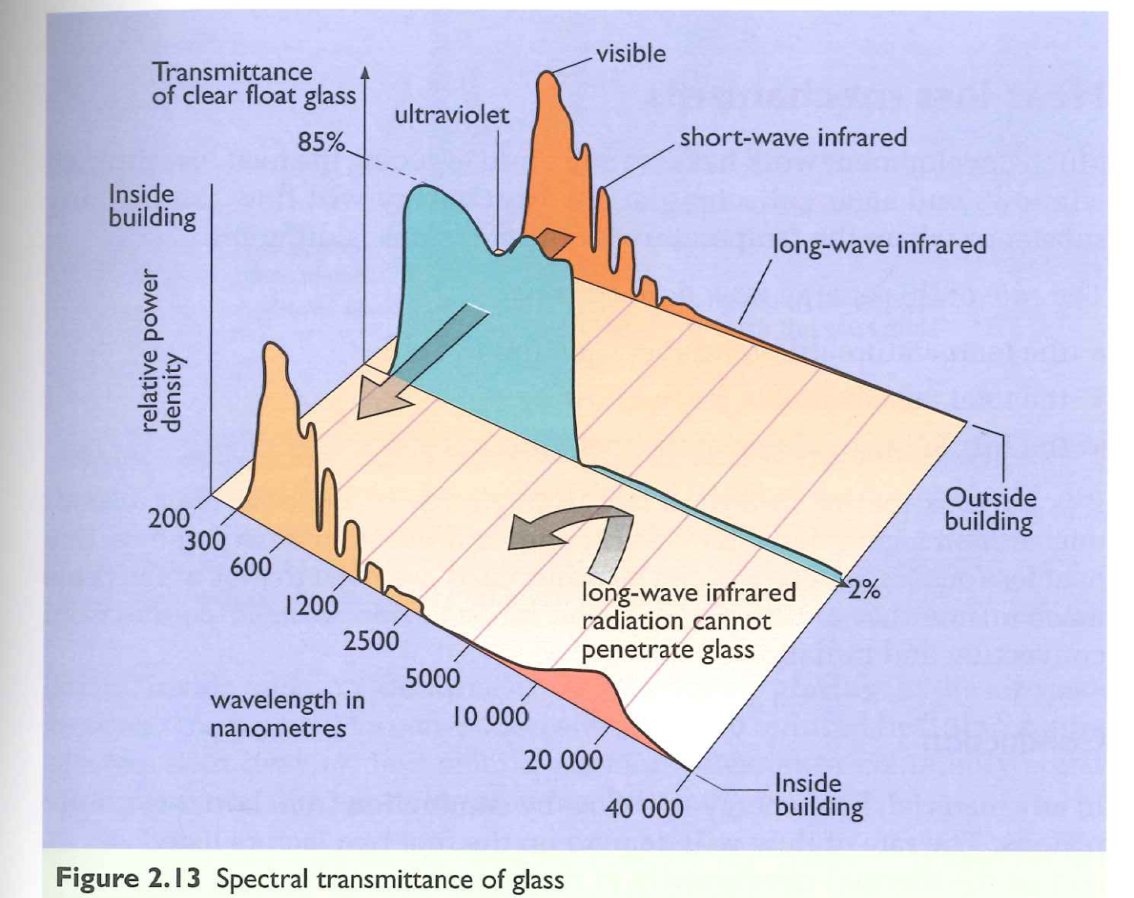 24
Properties of Glazing Materials
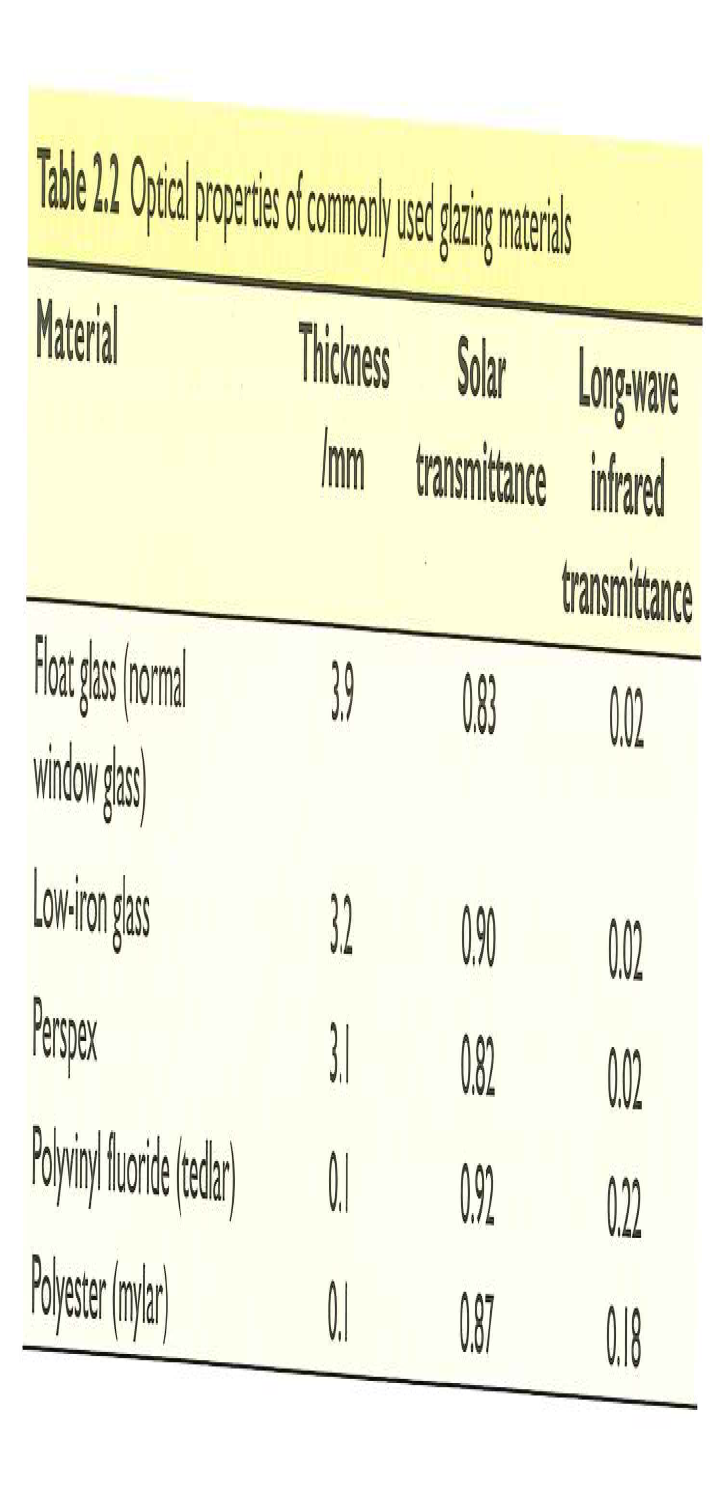 25
Heat Loss Mechanisms
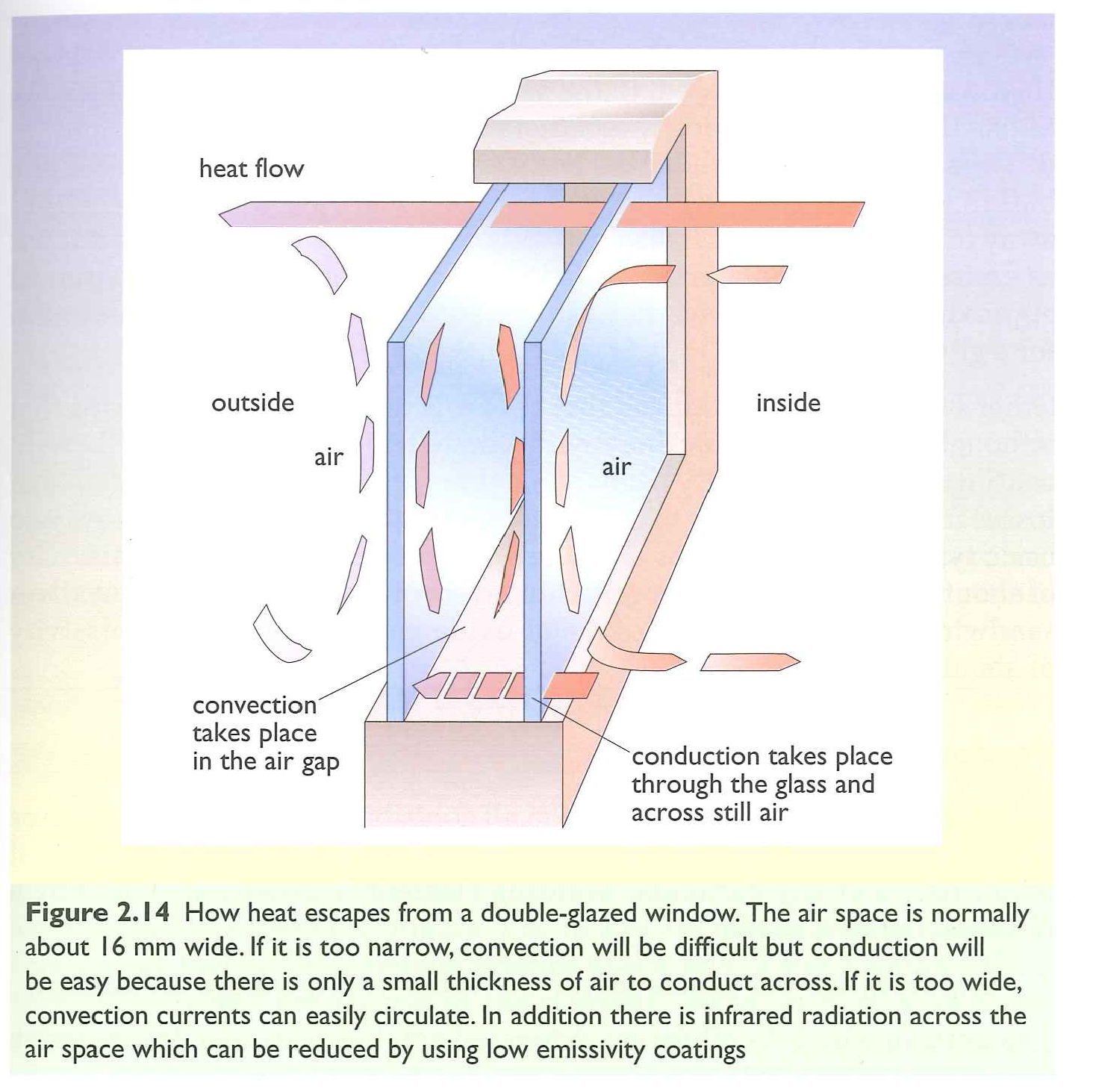 26
Windows U-value
Heat flow rate per square meter = U-value x temperature difference
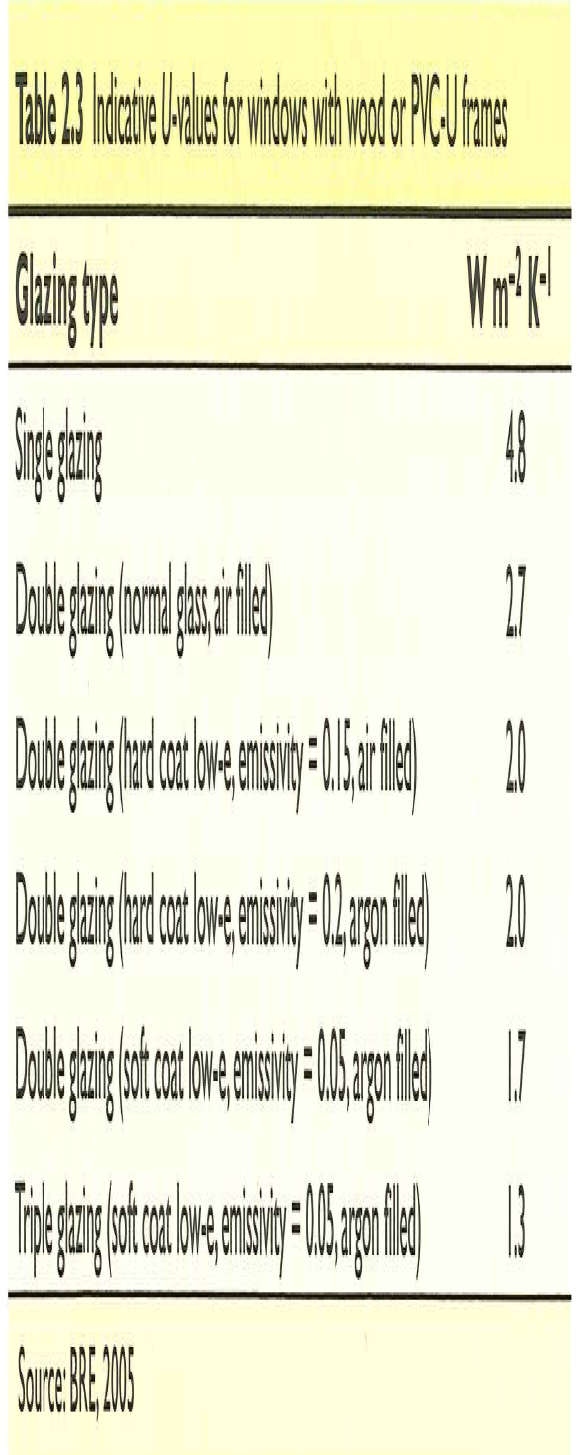 How is this related to the equations we took before on heat transfer?
27
Solar Heating
The amount of solar energy (insolation) that comes into a building depends on:
Window
Size
Orientation (normal, vertical horizontal)
Glazing material
Shading
Time of year
Location
Percentage sunshine (clouds, haze, clear)
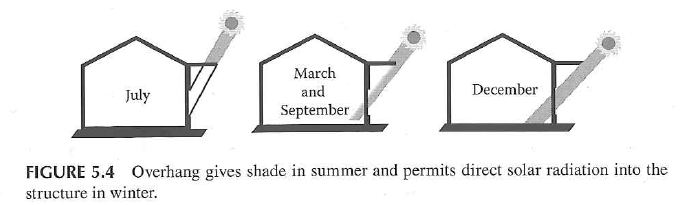 28